Israel National Defense College
Welcome!
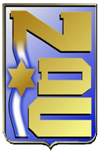 August 2020
1
The INDC
The Israel National Defense College is the highest institution in the country, which trains senior personnel in the IDF, and other security and government institutes, for senior command and management positions.
						Israeli Government Decision, 23 May, 1976
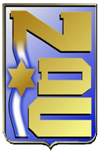 2
Goals of the Academic Year
Learning and researching the components of national security
Analyzing the interrelationships between the various national security dimensions
Developing thinking tools on the strategic level, which are suitable for senior officials’ dealing with challenges in the field of national security
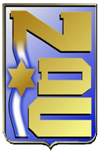 3
Learning Fields in the INDC
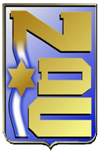 4
Class Composition
6
22
8
7
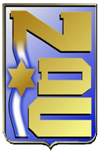 Security Organizations
Military
Internationals
Civil Organizations
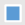 5
48th Class - Participants
6
The Global Season
Basic concepts in national security
“Network meetings” – personal introduction
Geo-strategy
Foreign Ministry Day
National security team learning tour
Iran learning day 
English lessons
Europe seminar and learning tour
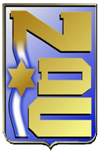 7
The Israeli Season
Zionism Seminar: Founding fathers of the nation 
Strategy studies
Geography and national security tours (North, South, Judea and Samaria , Jerusalem, Seam Line and the Jordan Valley)
Diplomacy and foreign policy (Haifa)
Approaches and schools in political science (Haifa)
Extended elective seminar: Public Law / The Israeli society and national security (Haifa)
Elective seminar: Israeli Society / Energy security
Negotiation / Persuasion skills and standing in front of a camera
A concluding political-security simulation
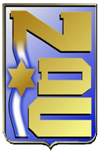 8
The Specialization Season
The digital world for decision makers
Tours of the security organizations
Elective Seminar: Israel economics / Communications / Cyber
Government corruption Symposium
International Law Symposium
Cyber learning day 
East seminar and learning tour
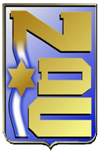 9
The Integrative Season
National security tours: Eilat and Arava, National infrastructures 
U.S. seminar and learning tour
Final research project
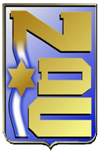 10
INDC Learning Methods
Theory-practice
Plenum-Organic team-Mixed team
Exercises, experiences, simulation, seminars, conferences, workshops, meetings with senior officials, Commandant hour
Leading tours
Morning coffee
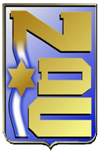 11
INDC Code (1\2)
Representation - dress code and appearance
Conduct in the plenum:
Seating assignments
Cell phones and laptops
Use of microphones
Food and drink
Guests’ introductions
Meeting with senior officials
Mutual respect for time
12
INDC Code (2\2)
Being discreet (Chatham House Rule)
Openness and attention
Absence policy
Logistics and procurement
Ethics of academic writing
Information Security
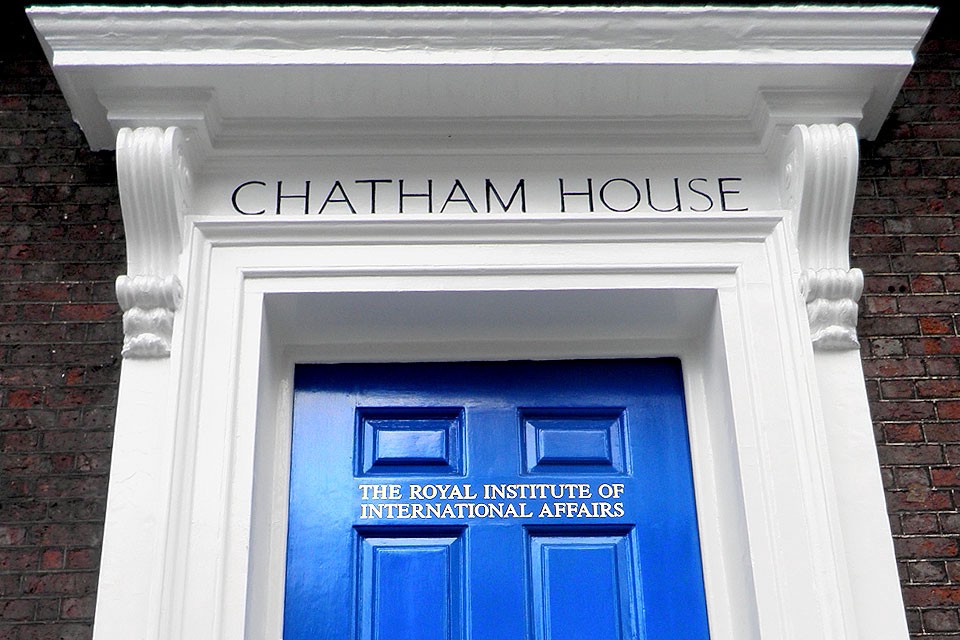 13
Participants’ Roles
Class presidency
Note takers (Hebrew/English)
Photographer
Treasurer
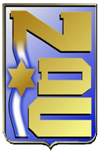 14
(Basic) Weekly Structure in the INDC
15
Important Dates
16
Looking Forward
Farewell to your “home organizations” (you are now 100% an  INDC participant)
Planning of vacations according to the planned yearly schedule
Preparing for effective time utilization during the year
Setting personal goals for the year at the INDC
From Ego-system to Eco-system
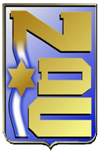 17
Studies in the Shadow of Covid-19
Personal responsibility
Guidelines for online learning (tardiness, cameras, recording)
Parallel plan
Overseas tours
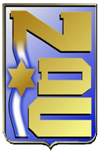 18